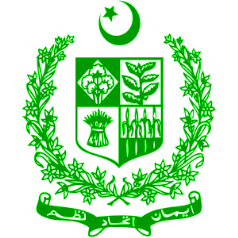 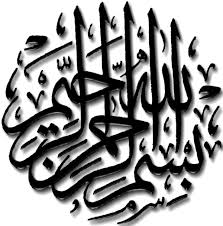 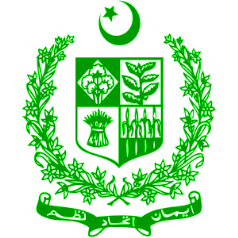 QUALITY ASSURANCE IN POPULATION AND HOUSING CENSUS
By 

Syed Hassan Raza
Chief Statistical Officer
Pakistan Bureau of Statistics

Muhammad Riaz
Deputy Census Commissioner
Pakistan Bureau of Statistics

8
                                      Colombo, Sri Lanka, 8 -11 May 2018
SEQUENCE OF PRESENTATION
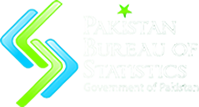 Population Censuses in Pakistan
Census process / Methodology 2017
Quality Assurance in Census 2017
Quality Assurance of Questionnaire
Quality Assurance of interview
Quality Assurance of content
Quality Assurance of coverage
3
Population Censuses  in Pakistan
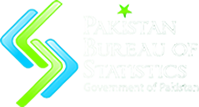 Pakistan Bureau of Statistics (PBS) is the responsible agency to conduct Population and Housing (PH)Census in the Country.
In Pakistan six censuses have been undertaken so far and the last census was conducted in 2017.
4
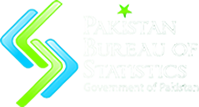 INSTITUTIONAL ARRANGEMENTS
G-B
A J & K
FATA
SINDH
BALOCHSITAN
PUNJAB
KPK
DIVISIONS
DIVISIONS
ADMIN DISTRICTS
DISTRICT / AGENCY / CANTONMENTS / CENSUS DISTRICTS
TEHSIL / TALUKA / SUB-DIV / CANTTS. CENSUS DISTRICTS
CENSUS CHARGES
CENSUS CHARGES
CENSUS CIRCLES
CENSUS  CIRCLES
CENSUS BLOCKS
5
CENSUS BLOCKS
ADMINISTRATIVE ARRANGEMENTS
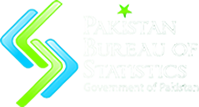 For complete coverage and effective field supervision, the country has been delimited on four tier system.
6
ADMINISTRATIVE ARRANGEMENTS
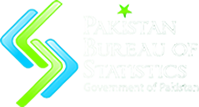 Deputy Commissioner / Assistant Commissioner  / Cant. Executive Officer/Political Agent as 
Census District Officer
Charge Superintendent
Circle Supervisor
Circle Supervisor
Enumerators
Enumerators
7
CENSUS METHODOLOGY
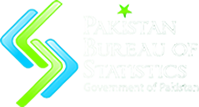 Enumeration Method: Information will be  collected  and  recorded  on questionnaires by  the Enumerator through door to door visit.

Population Count: Population to be counted at usual 	place of residence (De-jure method). All persons residing in the country except diplomats and refugees living in camps will be counted in the census process. 

Field Operation: House Listing and Population & Housing Census will be conducted in one go i.e. 1st three days for house listing followed by 10 days for census operation and one day for homeless population. 

Census in phases: Census will be conducted in two phases.  Operation will start simultaneously  in all the provinces.
8
METHODOLOGY FOR FIELD OPERATION
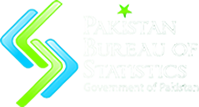 Each Block was completed in Fourteen Days.

First 3 days for House numbering

Followed by 10 days for filling up of Form-2 and 

The last day i.e. 14th day for enumeration of  homeless population.

Two blocks were assigned to one Enumerator.

Each phase was completed over a period of 30 days. 

Second phase was started with a gap of 10 days.
PROPOSED FIELD OPERATION PLAN
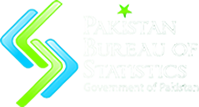 Note:- 
 Field operation was carried out in two phases
 Two blocks were covered by one enumerator in each phase 
PHASE-1
PROPOSED FIELD OPERATION PLAN
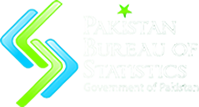 Note:- 
 2nd  phase was started with a gap of 10 days 
PHASE-2
PROPOSED FIELD OPERATION PLAN
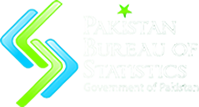 Note:- 
 2nd  phase was started with a gap of 10 days 
PHASE-2
Methodology                                           Contd.
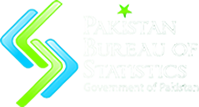 Information recorded	on machine readable, Intelligent Character Recognition (ICR)questionnaires by the Enumerators through canvasser method i.e, Door to Door Visit.
Initially three forms have been designed for 6th Population and Housing Census
Form-1       Household listing operation
Form-2	Individual	information on	core questions and housing characteristics
Form 2-A Sample questionnaire having detail questions on education, migration, economic activity and disability etc  been dropped and will now be conducted after the finalization of the census results
13
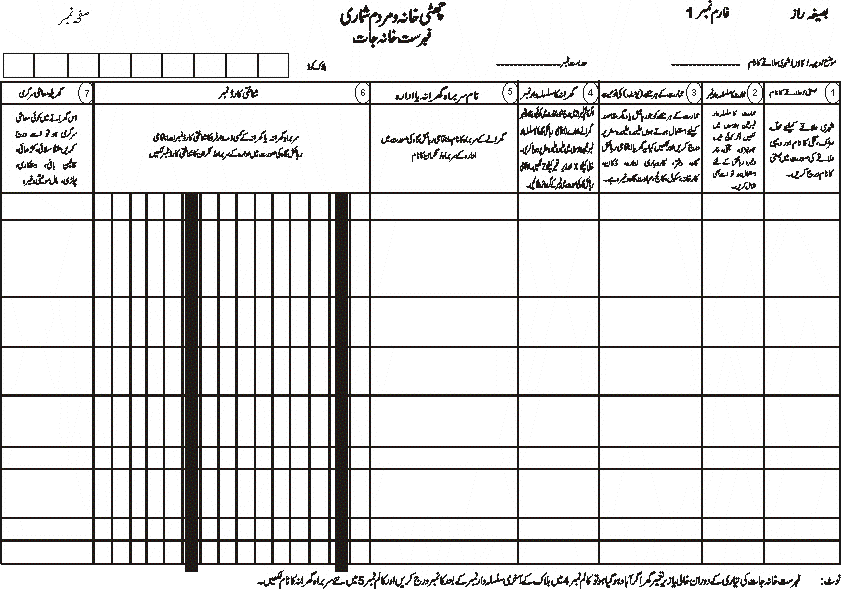 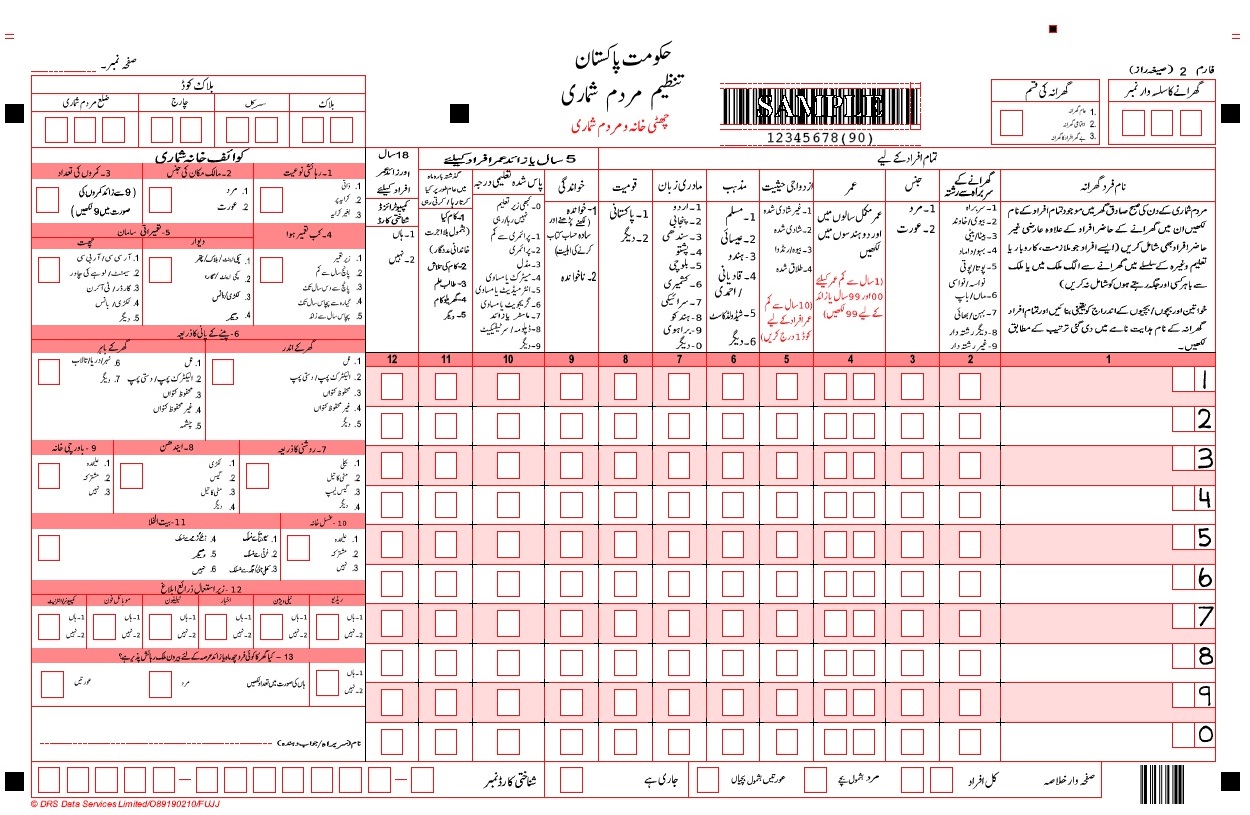 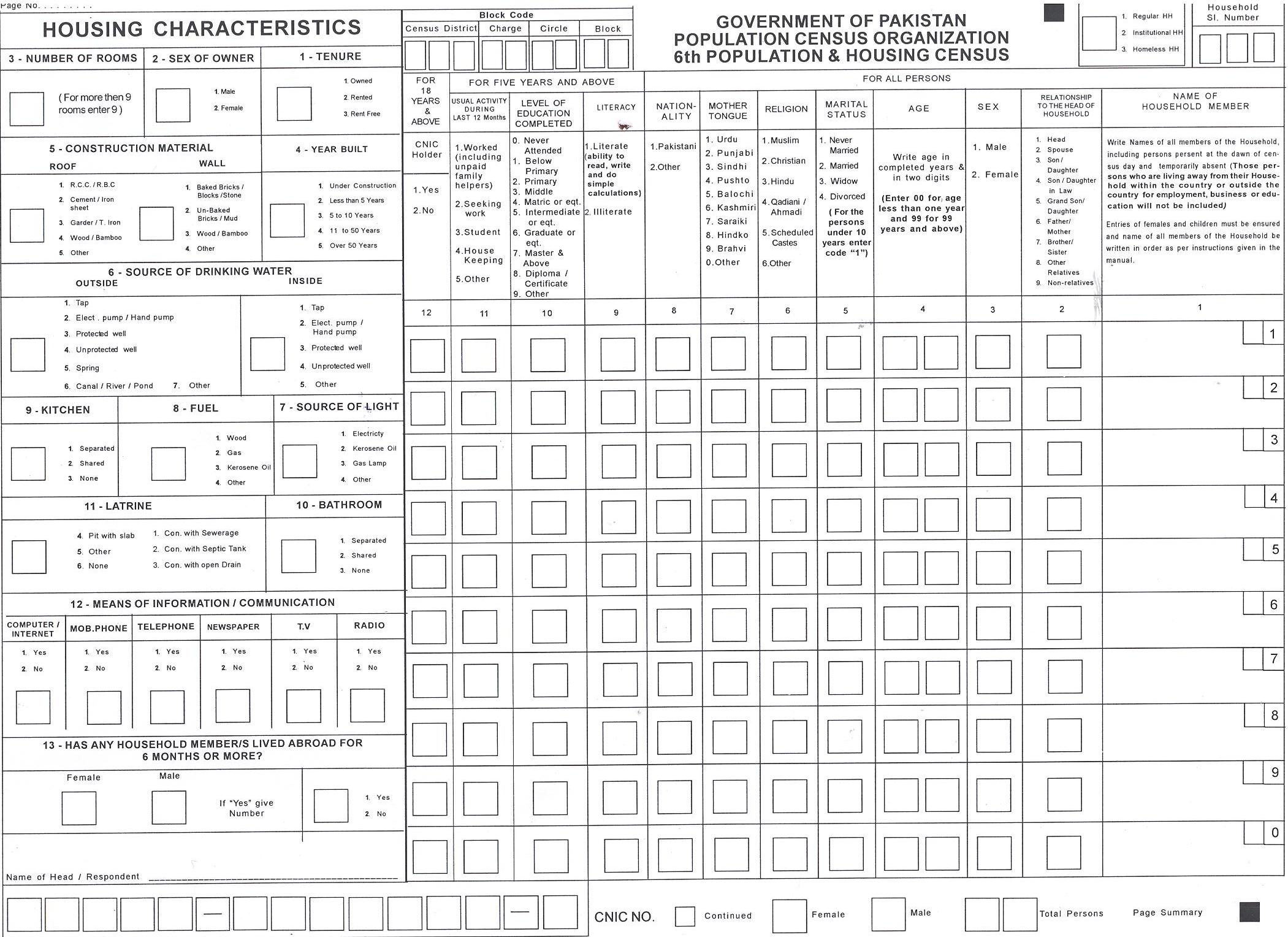 QUALITY ASSURANCE IN THE DESIGNING OF QUESTIONNAIRE
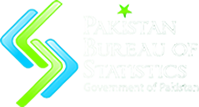 The questionnaires for Census 2017 were designed by PBS with advice from Local experts.  

The highest care was taken to ensure that questions were well understood and were clear to both enumerator and respondent.

 A Pre testing of the questionnaire was carried out.

The census questionnaires were improved in the light of analysis of pretesting.
18
QUALITY ASSURANCE OF INTERVIEW, CENSUS 2017
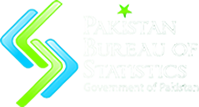 Ensured that all the persons in the exercise clearly understand the whole operation, i.e Objectives, concepts and contents in the questionnaire and field operations.
Field operation Plan and a comprehensive  Manuals were prepared for enumerator and supervisory staff.
Circle Supervisor accompanied each enumerator at the beginning of the enumeration . 
Mistakes including both asking the questions incorrectly and errors in recording the questions were highlighted to the enumerator and Mistakes were corrected at the spot.
The supervisor were directed to fill at  least 5 Field Quality Control Forms
19
QUALITY ASSURANCE OF CONTENT
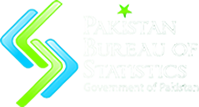 During  enumeration, completed questionnaires were checked for completeness and consistency at random.

After the enumeration exercise all completed questionnaires were checked and edited

A check list for quality control of completed questionnaires was produced for checking internal inconsistency

If any inconsistencies arose during field operation checking both  supervisor and  the enumerator had to go back to the household for clarification













Measures taken to ensure quality data collection 
 
Before the census took place, a set of measures have been developed and introduced by PBS in order to guarantee the quality of the most important phase of the census: gathering complete and trustful data of all Pakistani inhabitants.
20
QUALITY ASSURANCE OF COVERAGE
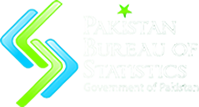 The census was undertaken on the basis of  100 % coverage of population and area.
Unit of Enumeration  was a household(Normal household and Collective household)
Special instructions were issued for enumeration of the Diplomats and foreigners residing in Pakistan. 
Each and every structure was numbered. 
Digitized maps along with description of boundaries of EA was supplied to Enumerator as well as Supervisors.
Control Rooms were established from census district to PBS headquarter to cater the complainants regarding non enumeration and non coverage of the area, if any.












Organizational measures 
 
The P & H Census in Pakistan  followed the traditional Convor method (door to door visit) of universal direct enumeration based on field operations with completion of questionnaires by enumerators. 
Due to the complexity of some questions and in order to achieve harmonized and coherent answers, allowing questionnaires being directly filled-in by the respondents would have increased the risk of incorrect responses and would have had as a consequence a loss of data quality. 
PBS defined specific selection criteria for the enumerators, the controllers (CDOs) as well as for the supervisors (Circle Supervisors and Charge Suprentendents). 
Selection Criteria was based on the education level, experience, knowledge of local context etc.
It was understood that the performance of field work and the quality of data collection was depending from the quality and care provided to the whole training procedures Trainings and training modules were given particular importance. 

Trainings were conducted all over Pakistan and were all done with the same training materials, instruments and methodology.
  
Although it was proposed in the instruction manuals that the enumerators make frequent trials to get in contact with the inhabitants of a household, in case of absence. 
Also, before the census start, each enumerator visited its enumeration area to get acquainted with its geographical limits of the census blocks (enumiration artea) and to update the existing building and dwellings existing. During this preliminary visit the enumerators informed the residents of EA on census Process.

 During the census, if a dwelling was found empty, the enumerators were instructed to try to contact the nabours and inform the inhabitant of empty house about the timing for the interview.
21
QUALITY ASSURANCE OF COVERAGE
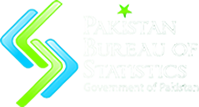 PREPRATION OF MAPS

Maps of each Census District, Charges, Circles and Blocks have been prepared/updated.

Maps of Urban and Rural areas have been verified through satellite image (Google Earth).

Maps showing physical landmarks in the census Blocks were  provided to the Enumerators and Supervisors.

Digitized maps of urban areas and ammonia print maps of rural areas were provided.
22
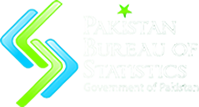 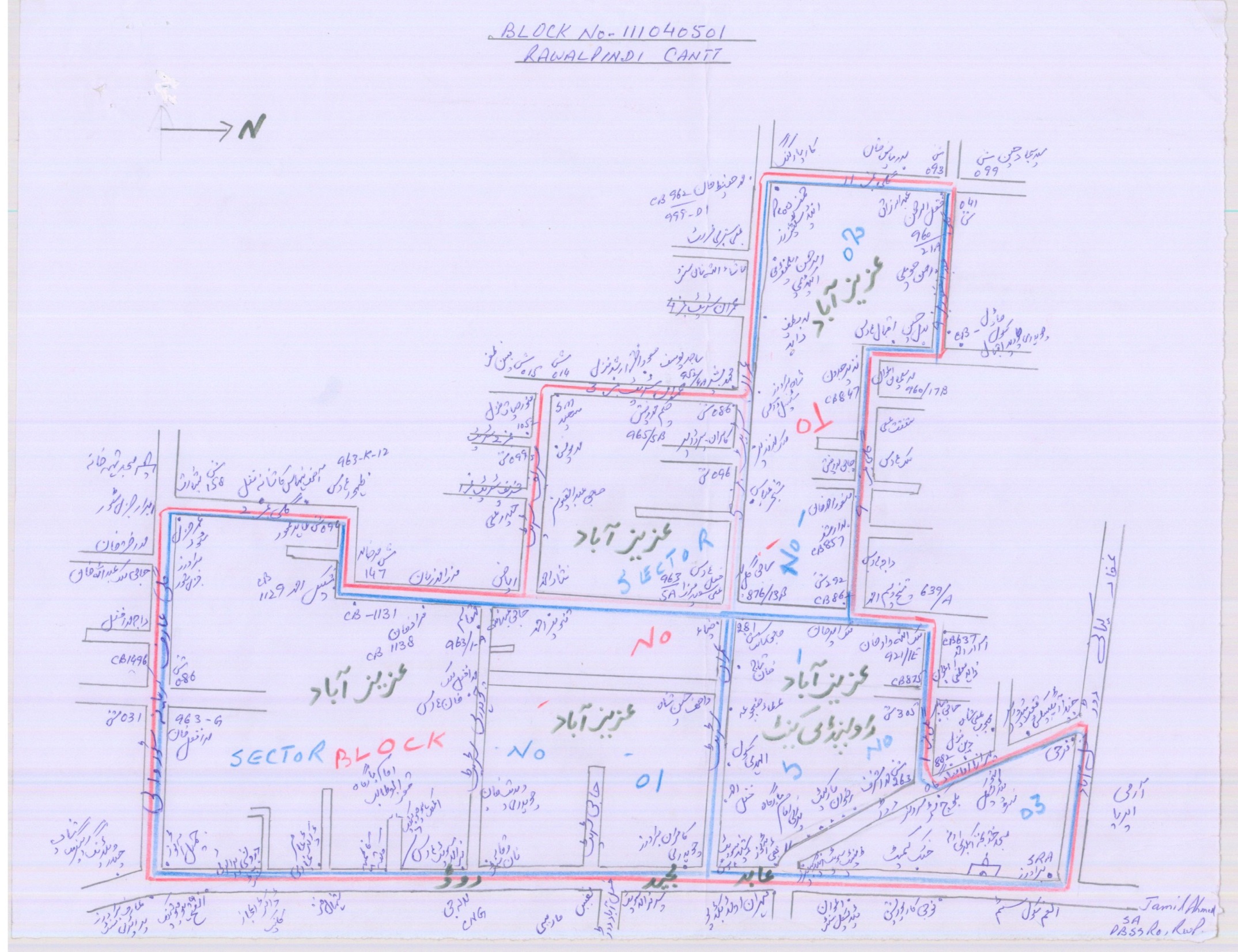 23
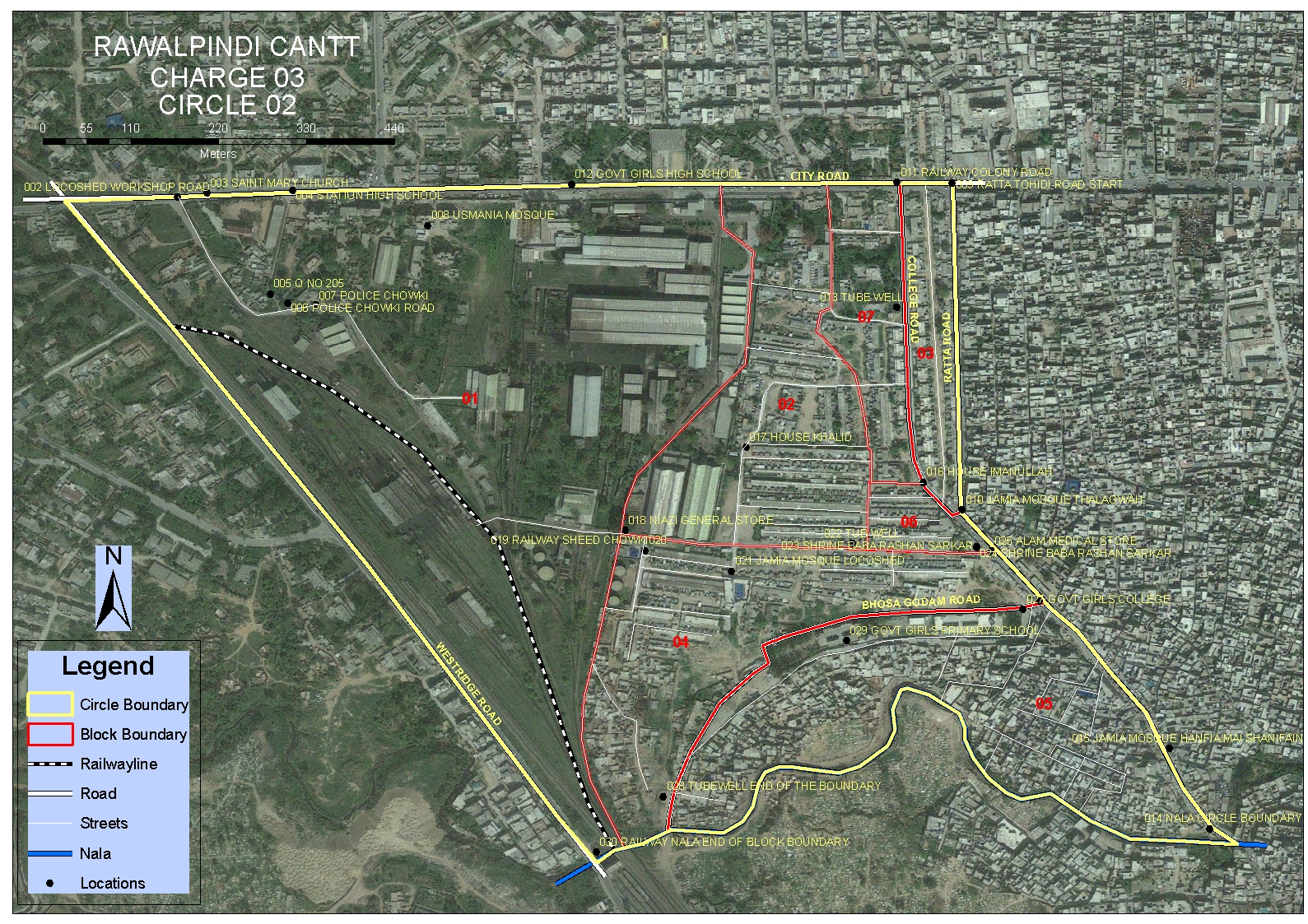 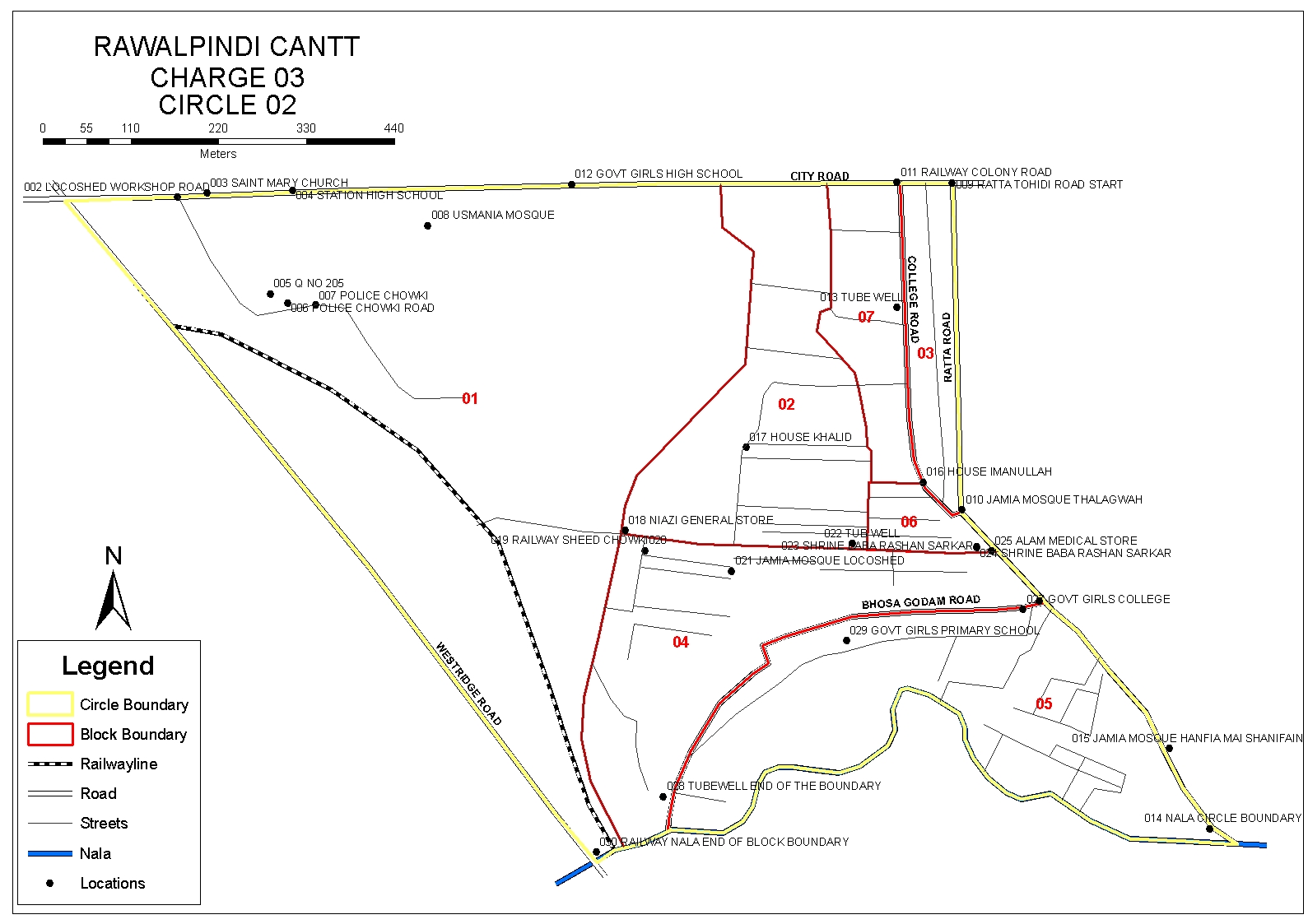 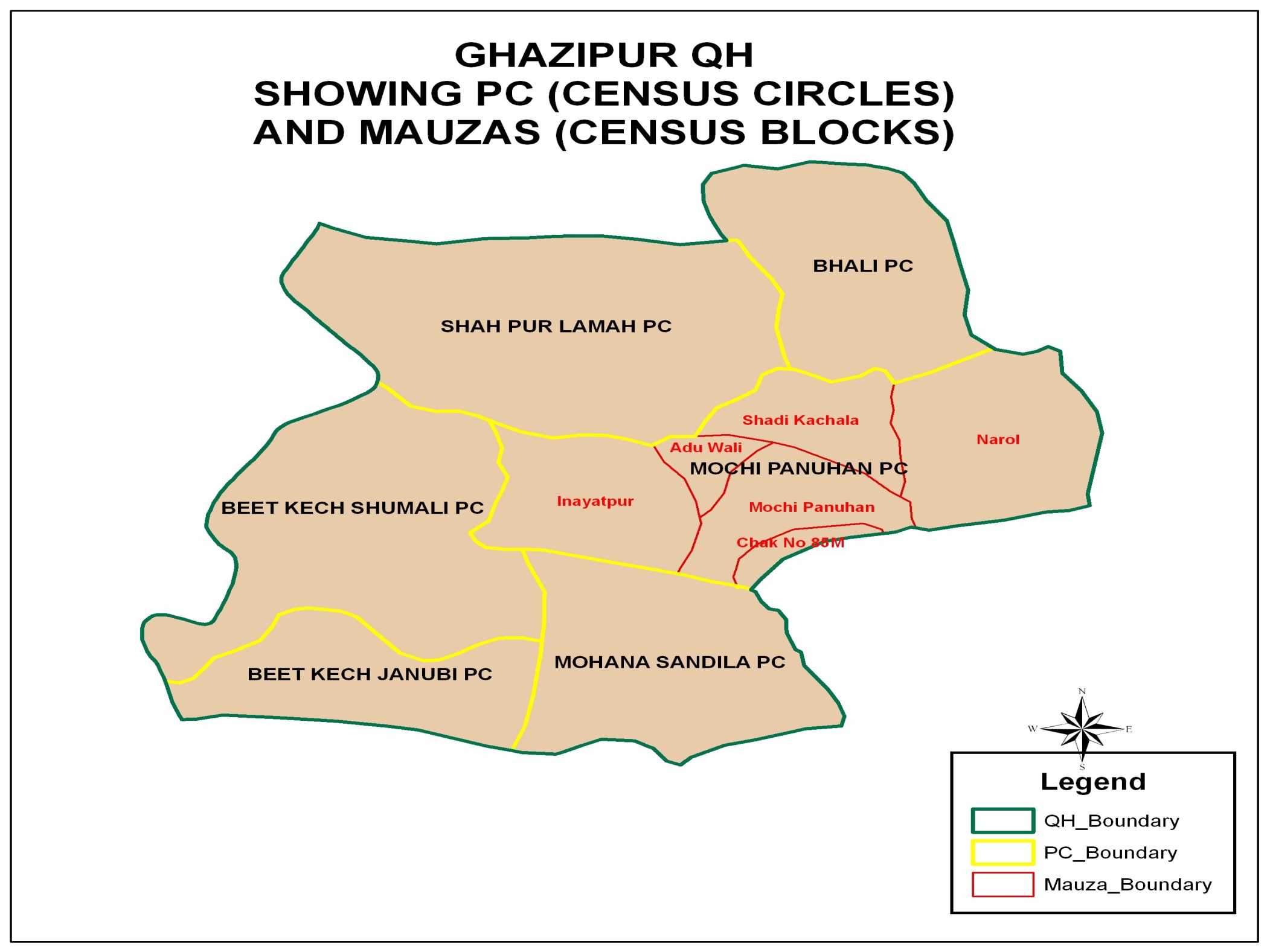 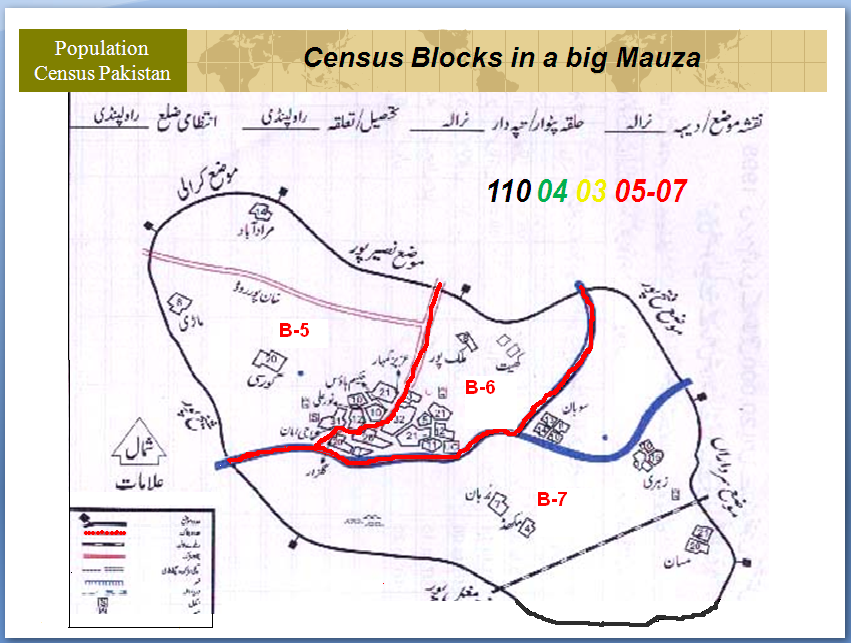 QUALITY ASSURANCE IN DATA PROCESSING
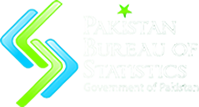 Efforts have been made for the Quality Assurance in the following steps of Data Processing:
Manual Editing
Scanning of ICR Forms
ICR Verification/Editing
Software Development
Data Processing/Tabulation
Table Verification
28
PREPARATION OF PROVISIONAL RESULTS
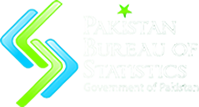 Provisional results were based on the summary Forms (REN-2) of each block 
The summary forms REN-2 of 168943 blocks received separately from all over country
Data of the REN-2 is manually entered 
Entered Data is verified/ checked on 100 percent basis with the received REN-2 Form after manual entry.
29
MANUAL EDITING
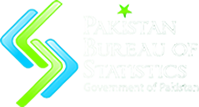 Checklist of Manual Editing

	
Checking of Block code on every form along with household number 
Checking that characters are legible or not. 
Checking the inconsistencies in data.
Every column must be checked for out of range values
 Checking for Missing entries, which resulted from the failure of enumerator to record the required information.
Correction / Continuation of serial numbers/ Block numbers in case of sub created blocks
30
SCANNING OF ICR FORMS
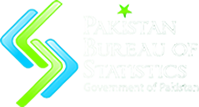 CHECKLIST OF SCANNING/VERFICATION

Form-2 received from manual Editing Coding Section 
Cutting Form-2 booklets
Sorting of Form-2
Scanning of Form-2
Data Verification
Preparation of CSV file of Admin District
Admin District sent for Processing/ Tabulation 
Receiving of Form-2 booklets Envelops from Store
Separate the title and blank pages from filled in forms
Arrange the sorted block envelops in specified order i.e. circle wise
Send the sorted forms for scanning
31
SCANNING OF ICR FORMS
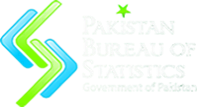 CHECKLIST OF SCANNING/VERFICATION
	
Receiving of work from ACC/ SO Incharge
Preparation of batch before initiating the scanning
Cross checking of block ID with frame list
Initiate scanning and ensure that all forms in the batch have been scanned correctly
Registration of batch by assigning block ID.
After successful scanning pack all the forms in relevant envelops.
Send all scanned batches to verification and also send a copy to server for backup.
32
DATA PROCESSING/TABULATION
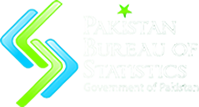 Checklist Data Processing / Tabulation
Data Processing/Tabulation
Imputation Pre-processing Phase
Data Cleaning Phase 
Tabulation Phase
Database Backup
CSV Files Processing
Tabulation Activity
33
DATA PROCESSING/TABULATION
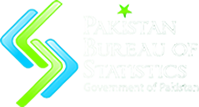 34
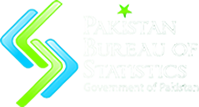 TABLE VERFICATION
Checklist for Table Verification:-

To Check the consistency of Data in all Tables regarding Population & Housing characteristics 
To Compare the Area / Population with the previous Census 1998
35
TABLE VERFICATION
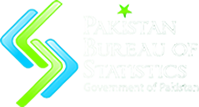 ISSUES RAISED/OBSERVED DURING TABLE VERIFICATION
Area figures and their adjusted population can not compare with the previous census data 1998 of newly created Admin. Units (Districts, Tehsils/Talukas. 
CNIC obtained population not match with the 18 & above. 
 Literacy Ratio, Growth Rate, in Adjusted Areas.
36
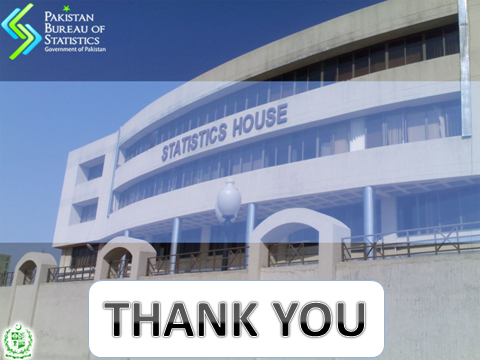 THANK YOU